Logic and Engineering of Natural Language Semantics 16 (LENLS16)
November 10-12, 2019 (@Keio University)
An OT-driven Dynamic Pragmatics:       high-applicatives,                  subject-honorific markers                       and                           imperatives                              in Japanese
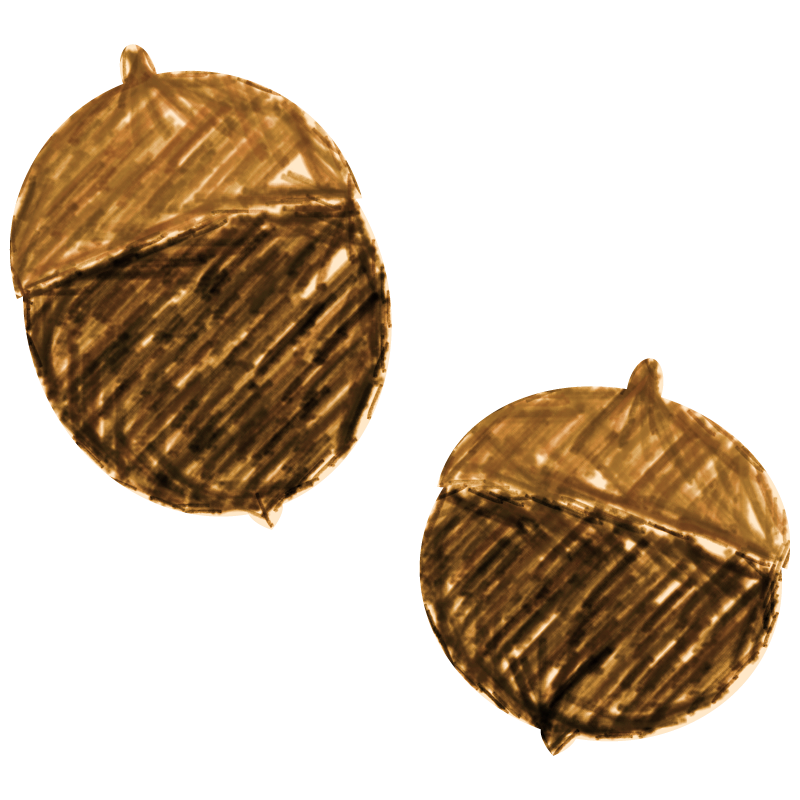 Akitaka Yamada
      Georgetown University/Surugadai University
            You can find the slides here:
https://www.akitaka-yamada-georgetown-university.com/handout
1
1 Introduction
2
1 Introduction
Outline
Topic:	The Japanese imperative system and its interaction 	with high-applicatives and subject-honorific markers
Goal:	The speech act of an utterance is determined as a 	consequence of interactions between pragmatic 	constraints.
Analysis:	Incorporating some important insights from the 	phonology of Optimality Theory (OT) (Prince and 	Smolesky 2004 [1993]; McCarthy and Prince 1993;	Kager 1999)
3
1 Introduction
Background/terminology
(A) Sentence type:	Grammatical form of a sentence
(B) Sentential force:	The fundamental conversational functions with which sentence 	types are associated.
(C) Illocutionary force:	The particular discourse effect/speech act that the sentence 
	achieves
Sentential force
Sentence type
Example
Illocutionary 
force
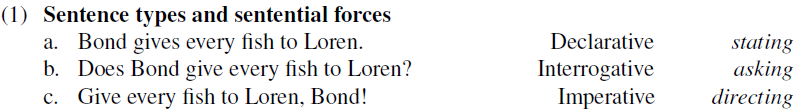 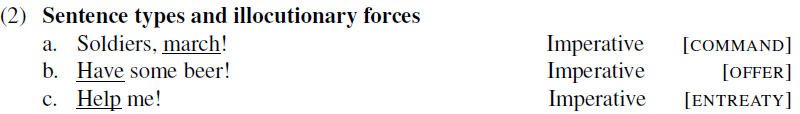 directing
directing
directing
[COMMAND]
[OFFER]
[ENTREATY]
4
1 Introduction
Desiderata
One-to-many	 
*One-to-any
(C) Interaction among grammatical forms
Sentence type
Example
Illocutionary 
force
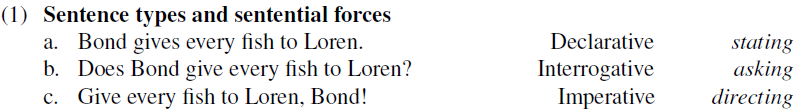 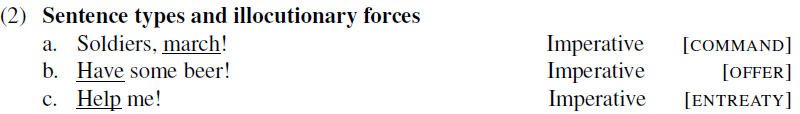 directing
directing
directing
[COMMAND]
[OFFER]
[ENTREATY]
5
2 Data
6
2.1 Imperative suffix
Form
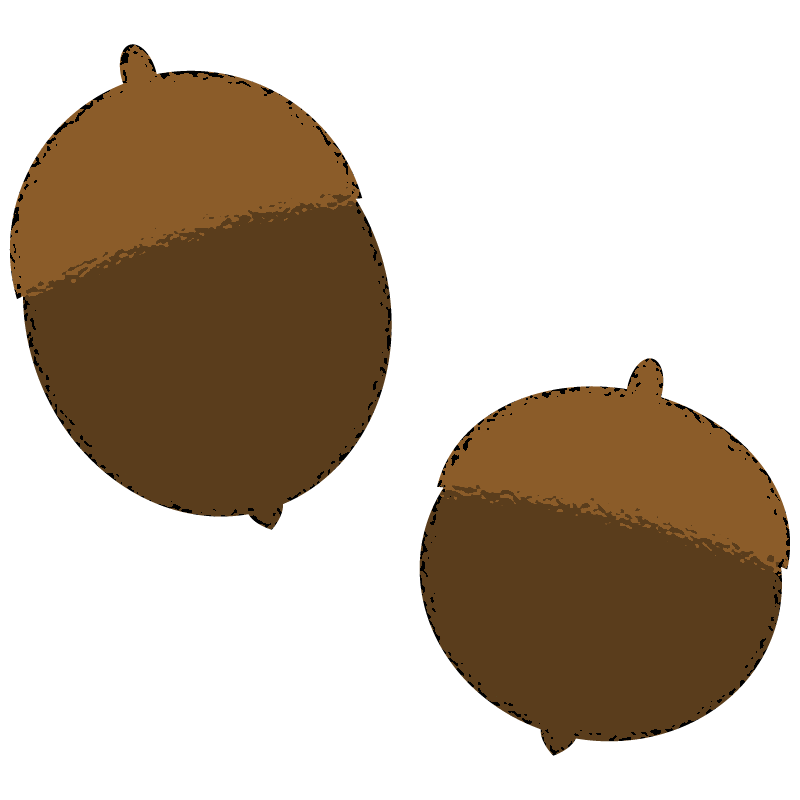 No Bare Form
- Phonologically conditioned allomorphy
   	(A) Consonant-base verb:	-e
   	(B) Vowel-base verb:	-ro
   *	(C) Bare form
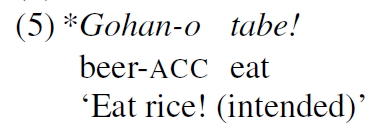 Illocutionary force
- COMMAND only
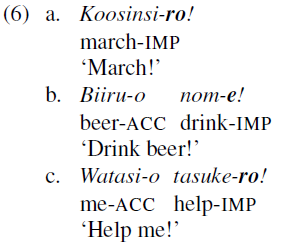 COMMAND


FAVOR


ENTREATY
Imperative


Imperative


Imperative
7
2.2 Applicatives
Form
- Point-of-view applicatives (-te kure)
   *	(A) Consonant-base verb:	-e
   *	(B) Vowel-base verb:	-ro
   	(C) Bare form
Illocutionary force
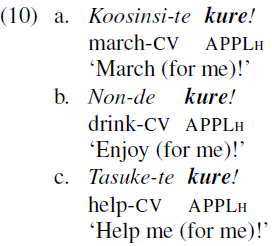 - Variation
COMMAND


FAVOR


ENTREATY
Imperative


Imperative


Imperative
8
2.2 Applicatives
Form
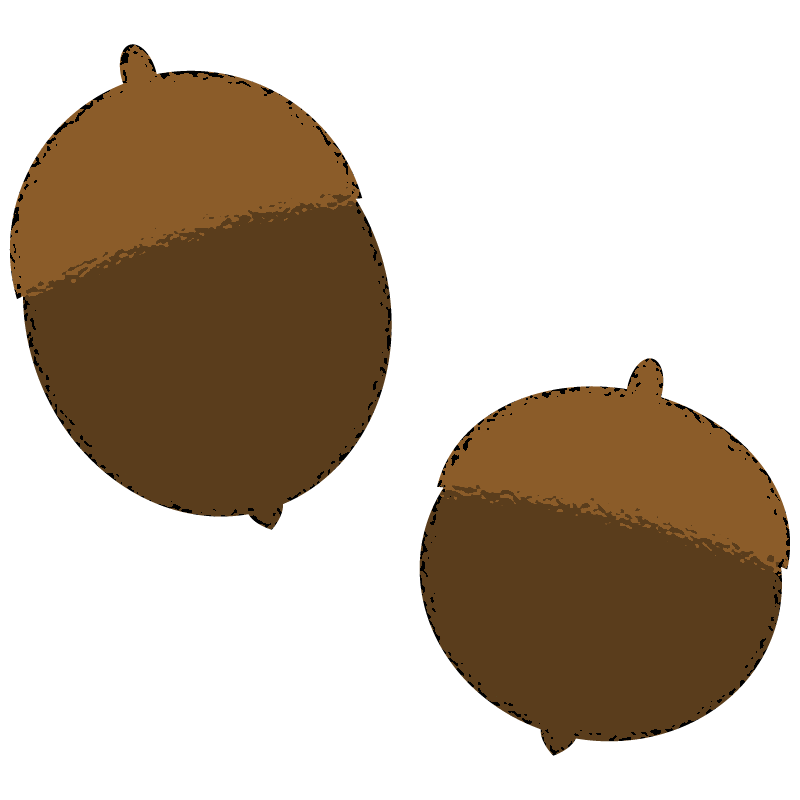 Null Hypothesis I: 
One might suspect that …
- Point-of-view applicatives
   *	(A) Consonant-base verb:	-e
   *	(B) Vowel-base verb:	-ro
   	(C) Bare form
Imperative suffix:
Strong


Weak
Bare form:
Illocutionary force
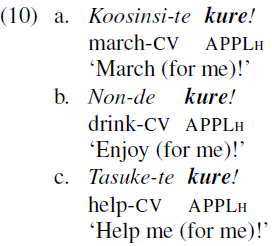 - Variation
COMMAND


FAVOR


ENTREATY
Imperative


Imperative


Imperative
9
2.2 Applicatives
Form
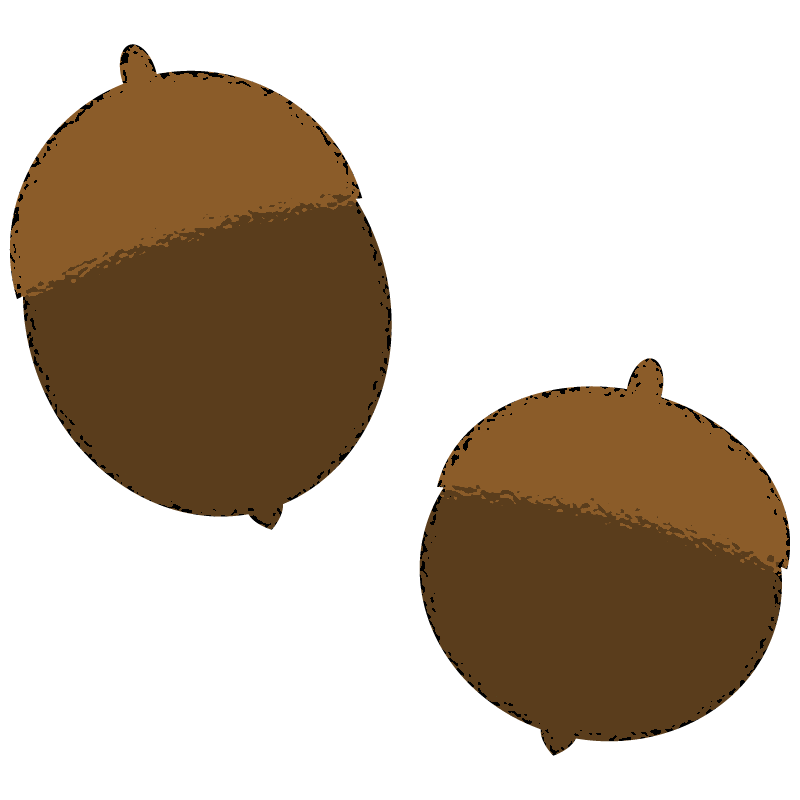 Null Hypothesis I: 
One might suspect that …
- Point-of-view applicatives
   *	(A) Consonant-base verb:	-e
   *	(B) Vowel-base verb:	-ro
   	(C) Bare form
Imperative suffix:
Strong


Weak
Bare form:
Illocutionary force
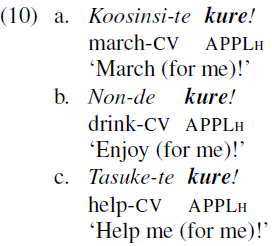 - Variation
COMMAND


FAVOR


ENTREATY
Imperative


Imperative


Imperative
10
2.3 Subject-honorifics
Form
( Group 1 ) -rare, o-…-ni nar-
   *	(A) Consonant-base verb:	-e
   *	(B) Vowel-base verb:	-ro
   *	(C) Bare form
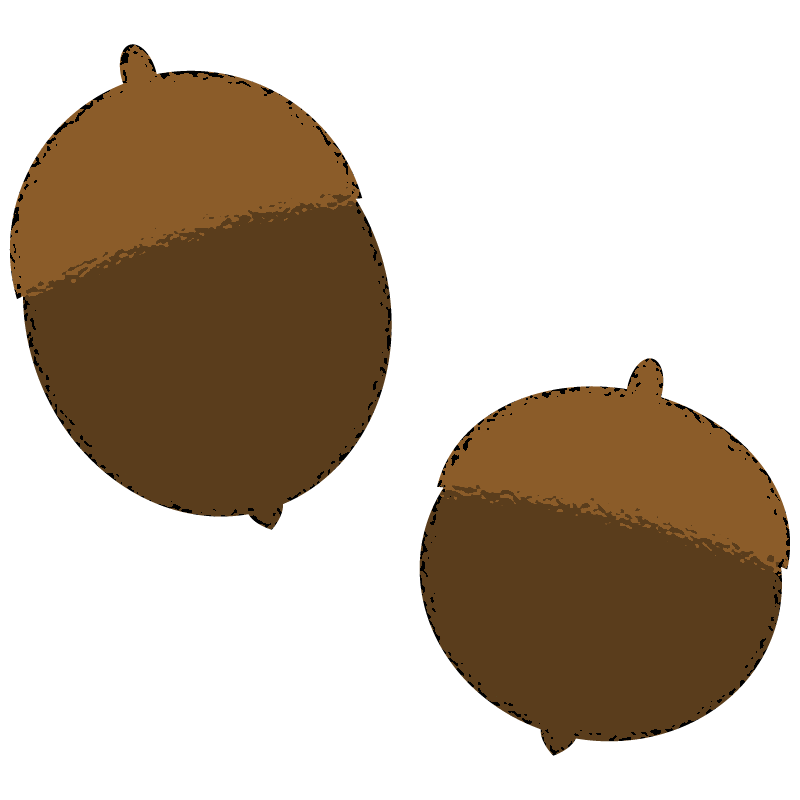 Null Hypothesis I: 
One might suspect that …
Imperative suffix:
Strong


Weak
Bare form:
( Group 2 ) -nasar
   *	(A) Consonant-base verb:	-e
   *	(B) Vowel-base verb:	-ro
   	(C) Bare form
cf. -nasar-e  was acceptable in Edo period Japanese.
Illocutionary force
COMMAND


FAVOR


ENTREATY
Imperative
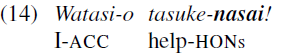 - COMMAND only
*
‘(i) Help me!; 
(ii) the speaker thinks that 
      the addressee is 
      subordinate 
      to the speaker.’
*
The honorific meaning
 is gone/attenuated!
11
2.3 Subject-honorifics
Form
( Group 1 ) -rare, o-…-ni nar-
   *	(A) Consonant-base verb:	-e
   *	(B) Vowel-base verb:	-ro
   *	(C) Bare form
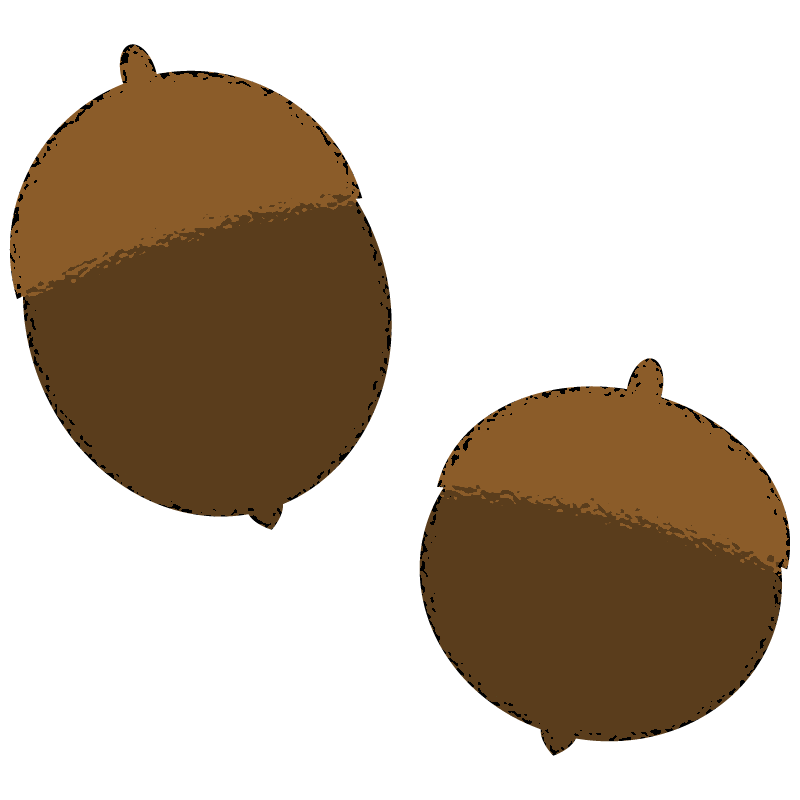 Null Hypothesis II: 
One might suspect that …
Imperative suffix:
(-i is also included)
Strong


Weak
Bare form:
( Group 2 ) -nasar
   *	(A) Consonant-base verb:	-e
   *	(B) Vowel-base verb:	-ro
   	(C) Bare form
cf. -nasar-e  was acceptable in Edo period Japanese.
Illocutionary force
COMMAND


FAVOR


ENTREATY
Imperative
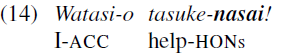 - COMMAND only
*
‘(i) Help me!; 
(ii) the speaker thinks that 
      the addressee is 
      subordinate 
      to the speaker.’
*
The honorific meaning
 is gone/attenuated!
12
2.4 Subject-honorific applicatives
Form
-te kudasar
   *	(A) Consonant-base verb:	-e
   *	(B) Vowel-base verb:	-ro
   	(C) Bare form
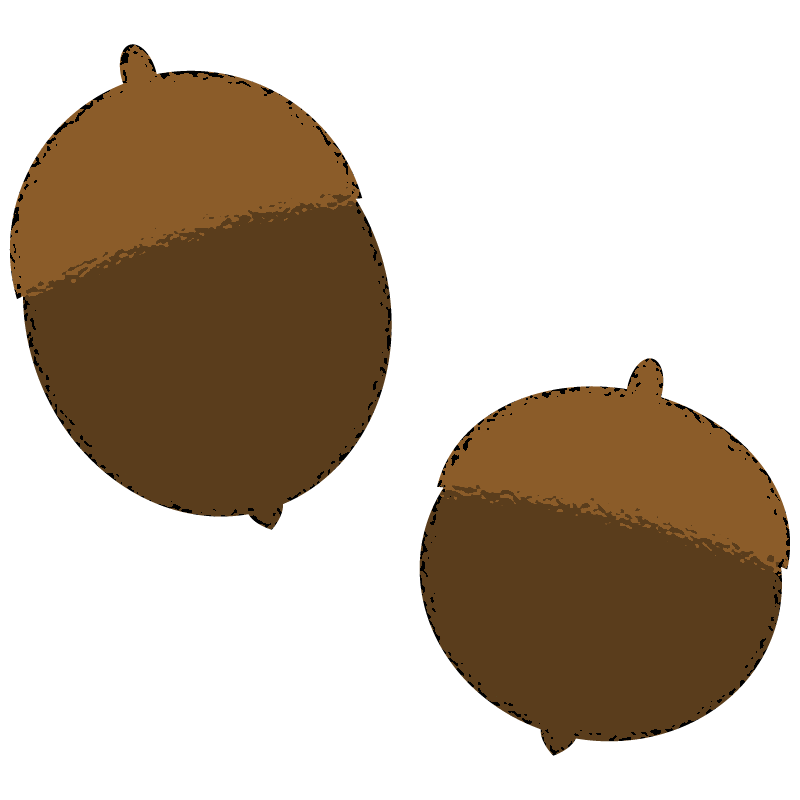 Null Hypothesis II: 
One might suspect that …
Imperative suffix:
(-i is also included)
Strong


Weak
Bare form:
cf. –kudasar-e  was acceptable in Edo period Japanese.
Illocutionary force
COMMAND


FAVOR


ENTREATY
Imperative
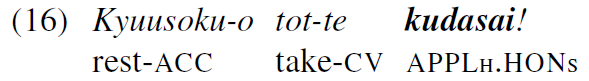 ‘(i) (Please) Take a rest!; 
(ii) the speaker respects the addressee.’
*
The honorific meaning
 is maintained!
13
2.4 Puzzles: interim summary
Desiderata
( 1 ) One-to-many property
	- The bare form exhibits one-to-many property, just as English imperatives do.
( 2 ) *One-to-any property
	- COMMAND is not allowed in a bare imperative.
( 3 ) Interaction among grammatical forms
A. Subject-honorifics encode the speaker’s respect for the addressee, unless they are used in an imperative.
B. Point-of-view applcatives cannot be used with imperatives suffixes.
C. The imperatives suffixes are associated with COMMAND.
D. The bare form is associated anything but COMMAND, iff there is a `point-of-view’ applicative marker. Otherwise, it is associated with COMMAND.
14
3 Proposal
15
3 Proposal
Basic idea
Illocutionary Force Assignment:
( Approach 1 ) Semantics
	We bring a conceptually unmotivated complexity into semantics.
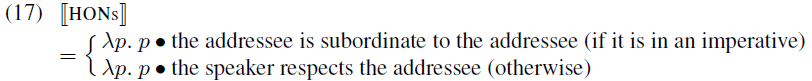 ( Approach 2 ) Pragmatics
	I propose that we can provide a formal pragmatic algorithm concerning 
     the illocutionary force assignment.
16
3.1 Backgrounds
Dynamic pragmatics
Pragmatic rules play a pivotal role in context update 
(Stalnaker 1978; Gazdar 1981; Lewis 1979; Roberts 1996; Portner 2004).
Structured discourse context
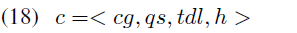 Hierarchical
 relation 
is stored.
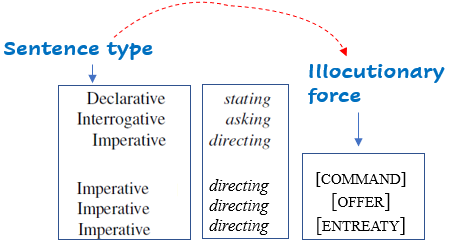 Authority
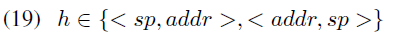 Example
17
3.2 An OT-driven dynamic pragmatics
Consistency
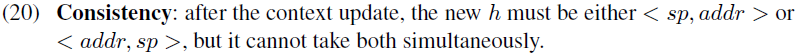 Before updating the context, we must adjudicate our decision.
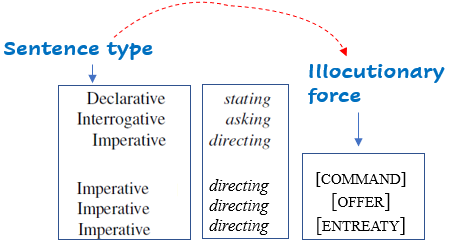 Authority
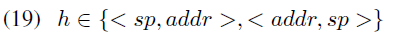 Example
18
3.2 An OT-driven dynamic pragmatics
Consistency
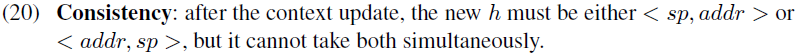 Before updating the context, we must adjudicate our decision.
Adjudication: a la OT-phonology
Constraint 1
Constraint 2
Example:
*
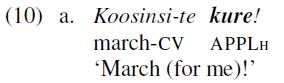 *
*
*
Step 1. Richness of the Base
19
Step 2. Assessment
3.2 An OT-driven dynamic pragmatics
Pragmatic constraints
(21)
b.  Point-of-view applicatives:                 addr is in AUTHORITY  (when the subj = the addr).
c.  Subject honorifics:                              addr is in AUTHORITY  (when the subj = the addr).
Authority and Illocutionary forces
a.  COMMAND: 	sp is in AUTHORITY.
(21’)
b.  FAVOR: 	addr is in AUTHORITY.
c.  ENTREATY:	addr is in AUTHORITY.
Constraint 1
Constraint 2
Example:
*
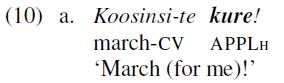 *
*
*
Step 1. Richness of the Base
20
Step 2. Assessment
3.2 An OT-driven dynamic pragmatics
Pragmatic constraints
(21)
b.  Point-of-view applicatives:                 addr is in AUTHORITY  (when the subj = the addr).
c.  Subject honorifics:                              addr is in AUTHORITY  (when the subj = the addr).
Authority and Illocutionary forces
a.  COMMAND: 	sp is in AUTHORITY.
(21’)
b.  FAVOR: 	addr is in AUTHORITY.
c.  ENTREATY:	addr is in AUTHORITY.
Constraint 1
Constraint 2
Example:
*
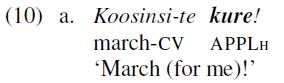 *
*
*
Step 1. Richness of the Base
21
Step 2. Assessment
3.2 An OT-driven dynamic pragmatics
Pragmatic constraints
(21)
b.  Point-of-view applicatives:                 addr is in AUTHORITY  (when the subj = the addr).
c.  Subject honorifics:                              addr is in AUTHORITY  (when the subj = the addr).
Authority and Illocutionary forces
a.  COMMAND: 	sp is in AUTHORITY.
(21’)
b.  OFFER: 	addr is in AUTHORITY.
c.  ENTREATY:	addr is in AUTHORITY.
APPL
Subj HON
IMP
Example:
*
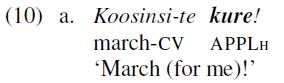 *
*
*
Step 1. Richness of the Base
22
Step 2. Assessment
3.2 An OT-driven dynamic pragmatics
Pragmatic constraints
(21)
b.  Point-of-view applicatives:                 addr is in AUTHORITY  (when the subj = the addr).
c.  Subject honorifics:                              addr is in AUTHORITY  (when the subj = the addr).
Authority and Illocutionary forces
a.  COMMAND: 	sp is in AUTHORITY.
(21’)
b.  OFFER: 	addr is in AUTHORITY.
c.  ENTREATY:	addr is in AUTHORITY.
APPL
Subj HON
IMP
Example:
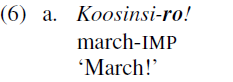 *
*
*
Step 1. Richness of the Base
23
Step 2. Assessment
3.2 An OT-driven dynamic pragmatics
Pragmatic constraints
(21)
b.  Point-of-view applicatives:                 addr is in AUTHORITY  (when the subj = the addr).
c.  Subject honorifics:                              addr is in AUTHORITY  (when the subj = the addr).
Authority and Illocutionary forces
a.  COMMAND: 	sp is in AUTHORITY.
(21’)
b.  OFFER: 	addr is in AUTHORITY.
c.  ENTREATY:	addr is in AUTHORITY.
APPL
Subj HON
IMP
Example:
*
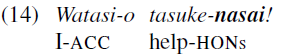 *
‘(i) Help me!; (ii) the speaker thinks that the addressee is subordinate to the speaker.’
*
*
Step 1. Richness of the Base
24
Step 2. Assessment
3.2 An OT-driven dynamic pragmatics
Pragmatic constraints
(21)
b.  Point-of-view applicatives:                 addr is in AUTHORITY  (when the subj = the addr).
c.  Subject honorifics:                              addr is in AUTHORITY  (when the subj = the addr).
Authority and Illocutionary forces
a.  COMMAND: 	sp is in AUTHORITY.
(21’)
b.  OFFER: 	addr is in AUTHORITY.
c.  ENTREATY:	addr is in AUTHORITY.
APPL
Subj HON
IMP
Example:
*
*
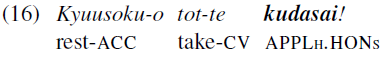 *
‘(i) Please take a rest!; (ii) the speaker respects the addressee.’
*
*
Step 1. Richness of the Base
25
Step 2. Assessment
4 Conclusion
26
4 Conclusion and implications
How this analysis achieves the desiderata
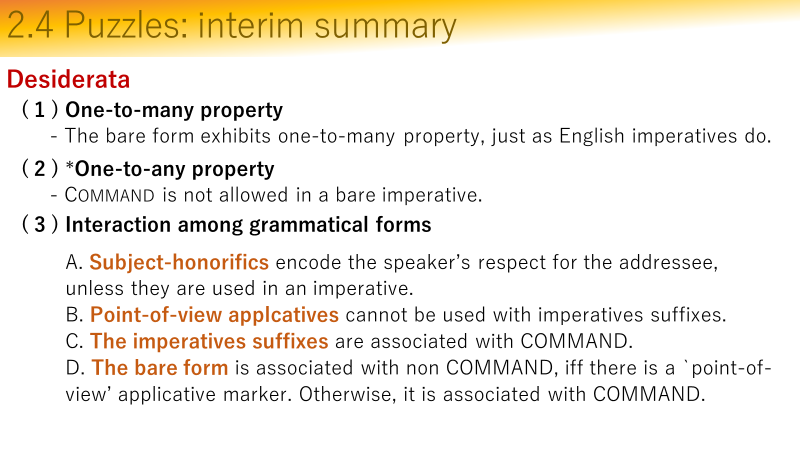 APPL
Subj HON
IMP
*
*
*
Form to context
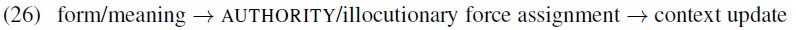 *
Pragmatic constraints:
 (i) which discourse participant is in AUTHORITY 
          and 
(ii) an appropriate illocutionary force for that sentence
*
27
4 Conclusion and implications
For future studies
Addressee-honorific markers also exhibit an interaction with sentence types.
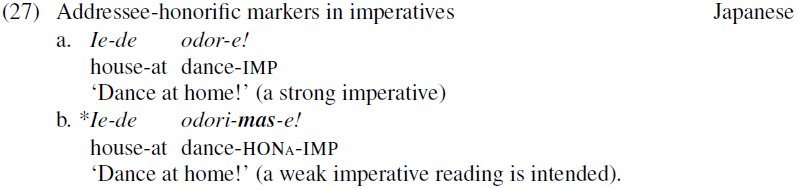 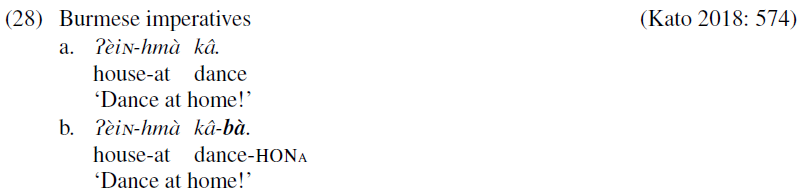 Burmese addressee-honorific markers play
a similar role as Japanese ‘point-of-view’ applicatives.
Yamada, A. (to appear) Syntax, semantics, and    pragmatics of Japanese addressee-honorific marker. Ph. D. Thesis. Georgetown University.
28
Thank you very much       for your attention!
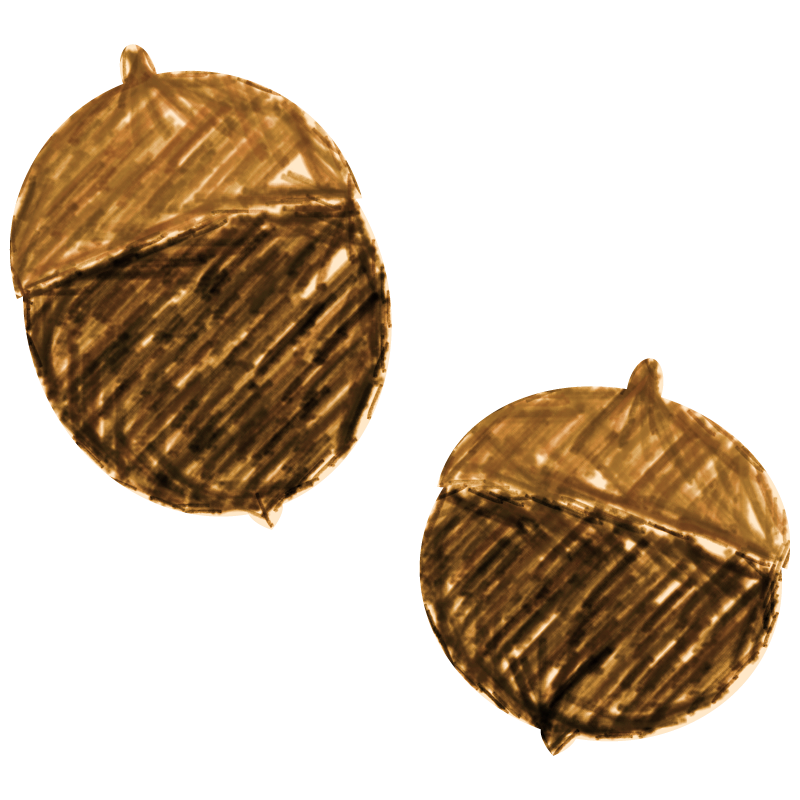 29